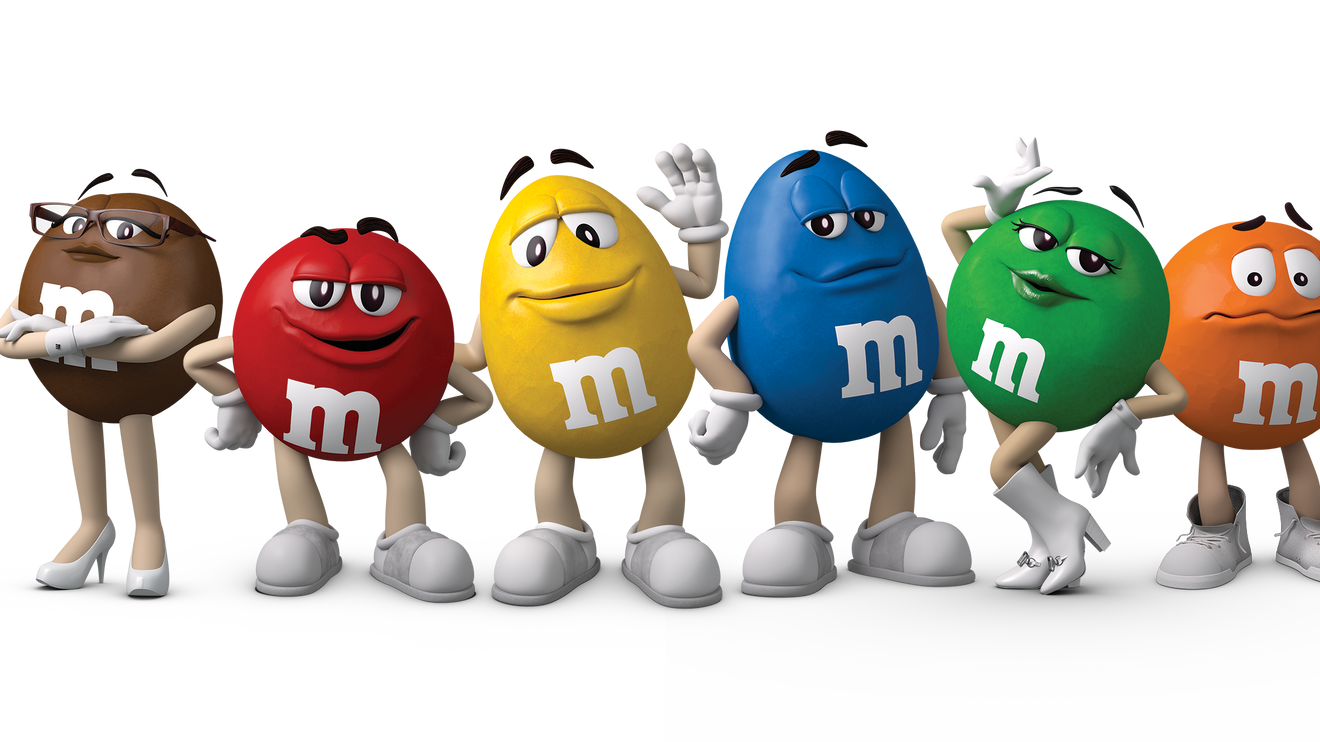 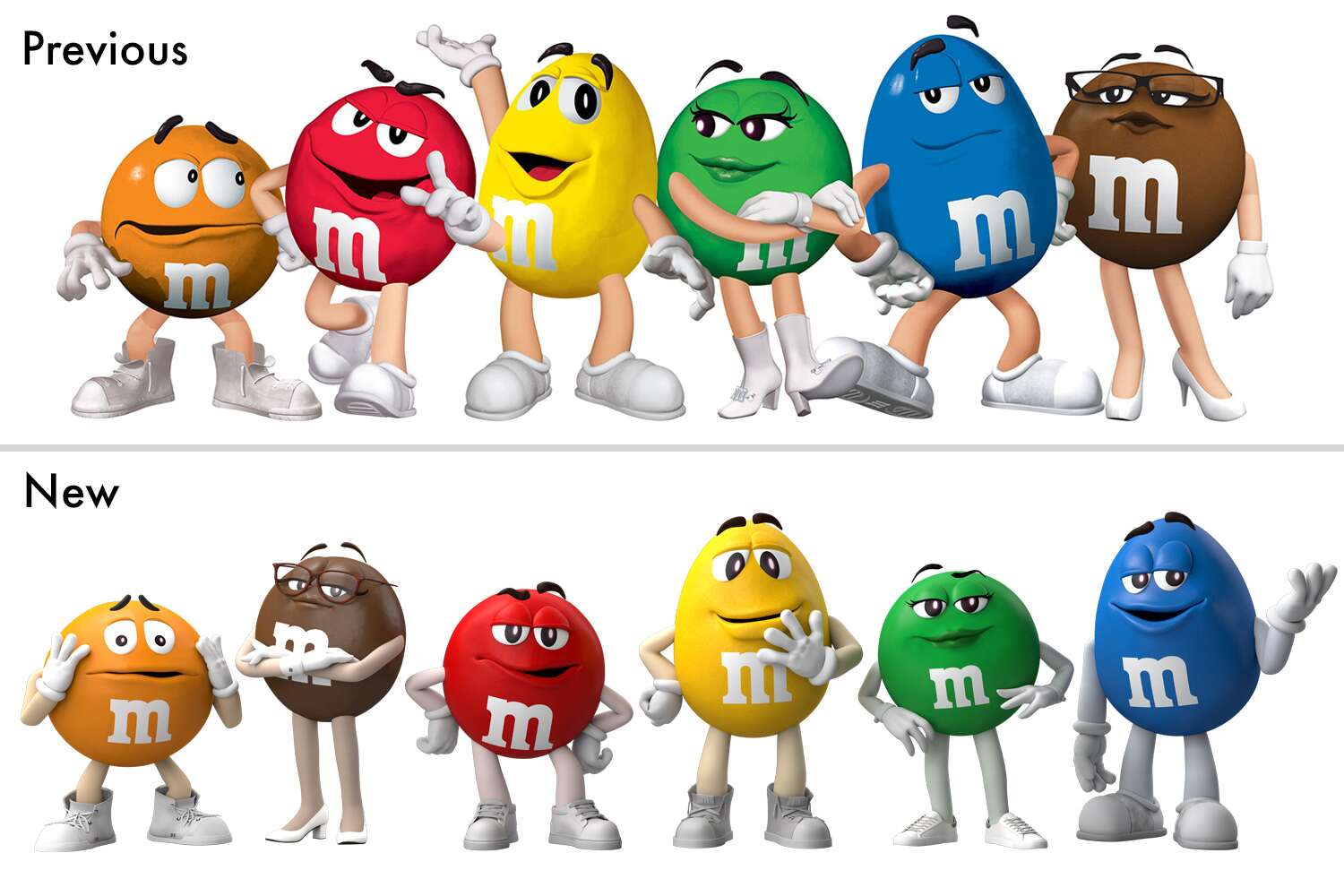 Co se vlastně stalo?
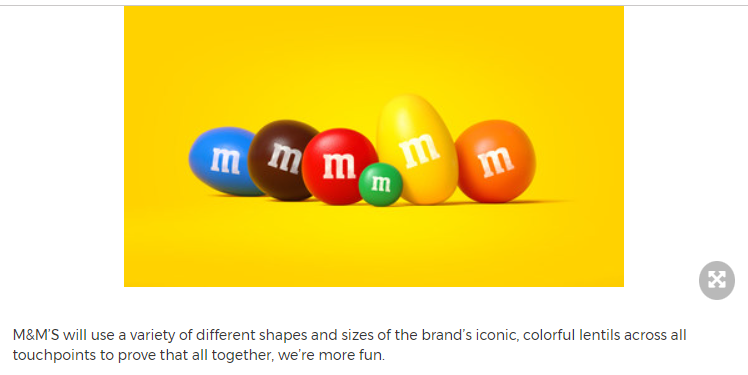 Jaká na to byly reakce?
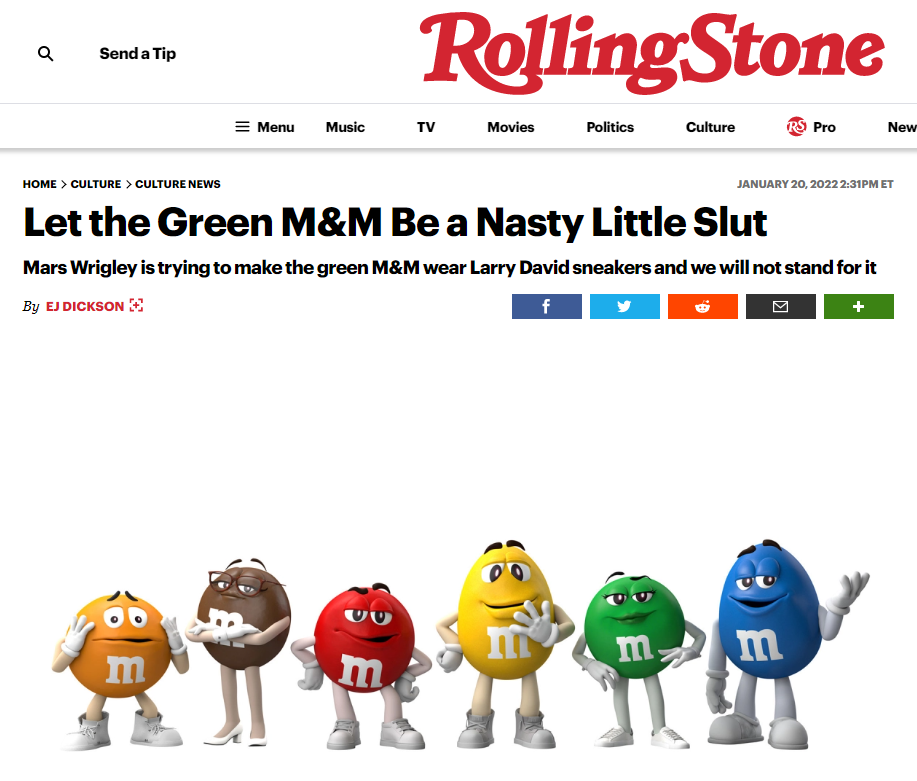 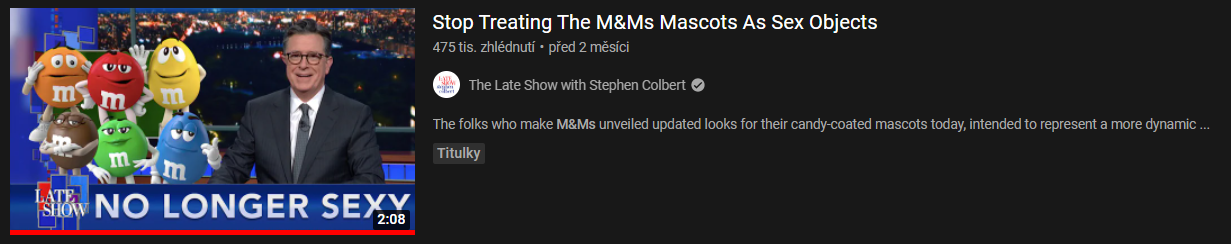 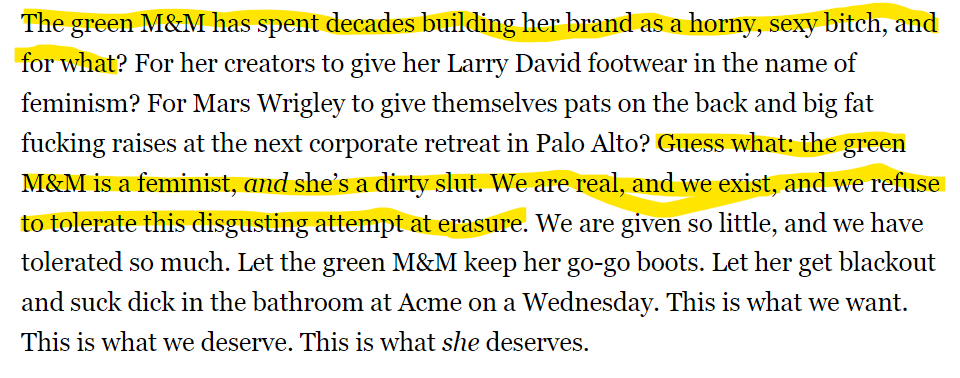 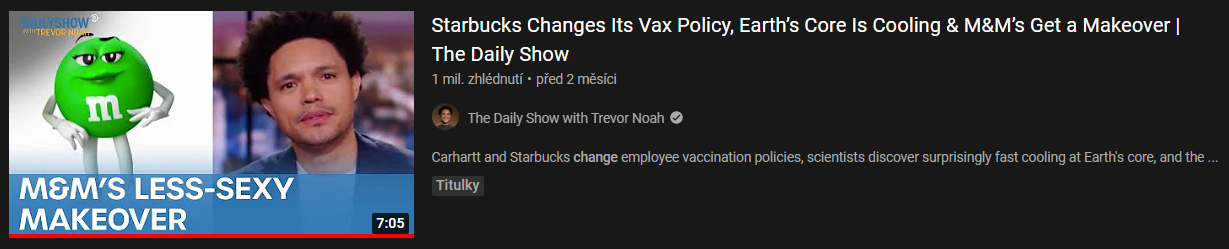 Tucker
https://www.independent.co.uk/tv/news/tucker-carlson-mandm-character-sexy-boots-vdb6124f0
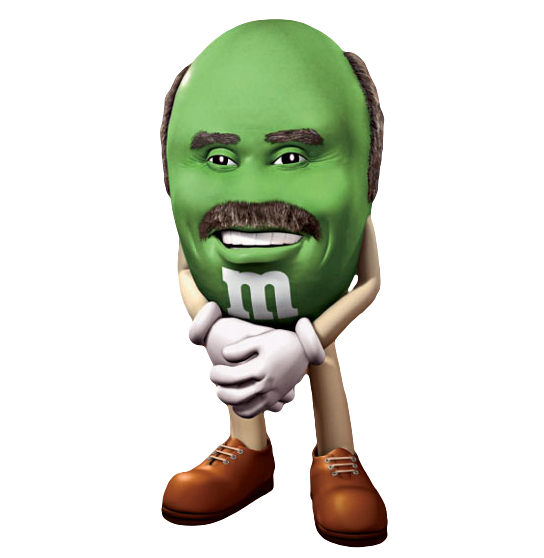 Co si o tom myslíte vy?
Děkuji za pozornost